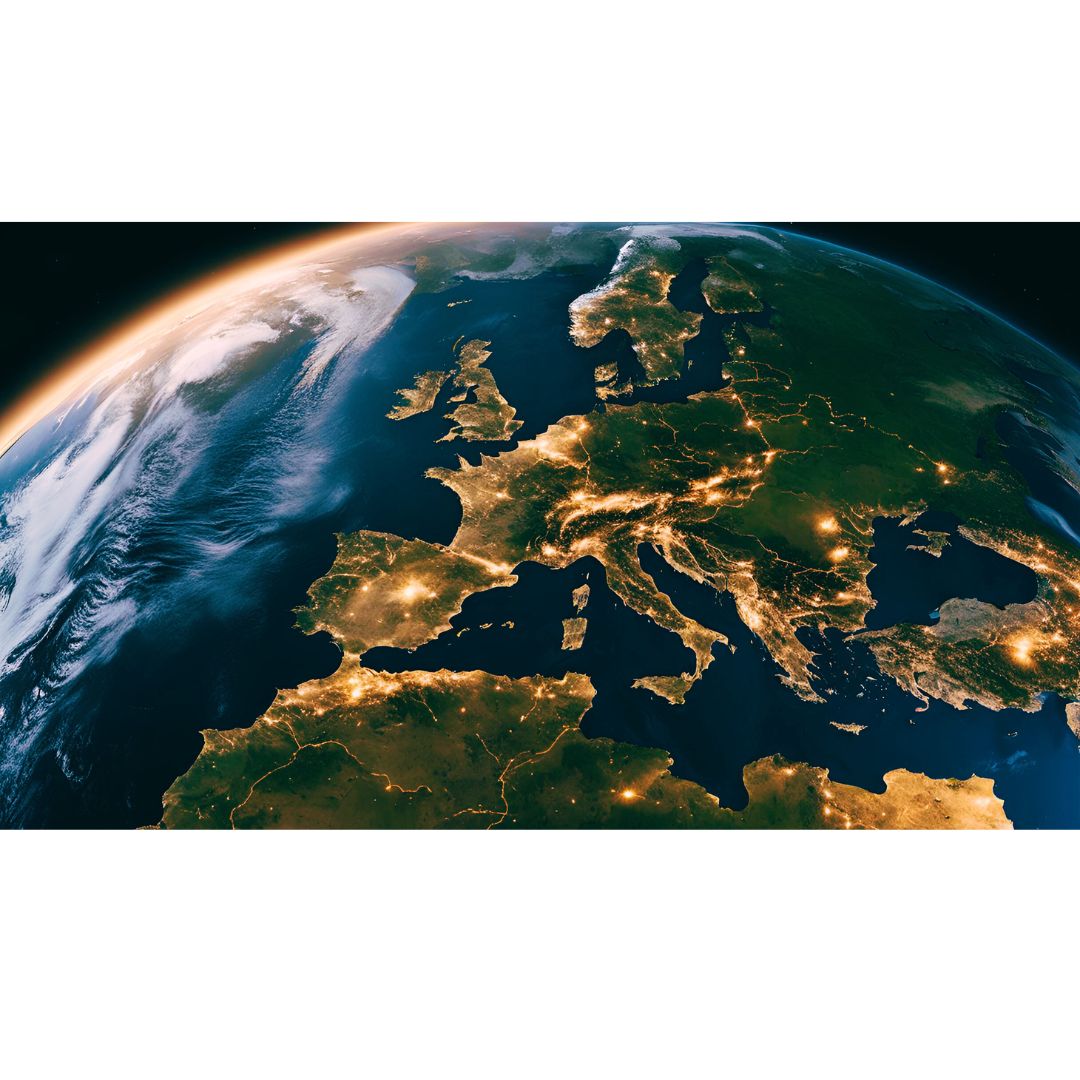 Valorise ton expérience et tes compétences auprès de professionnels de la Défense et de la Sécurité nationales
SPECIAL IUT
Brevet
Défense & 
Sécurité
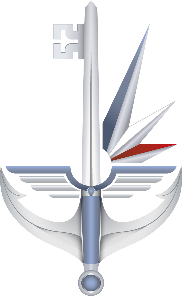 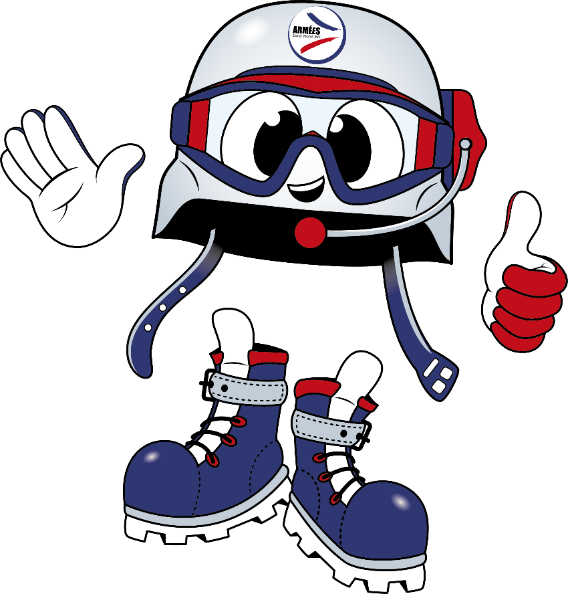 Webinaire 30 h sur 3 ans
avec le concours de
en partenariat avec
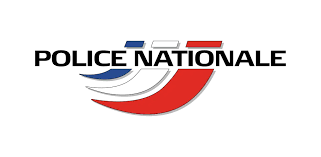 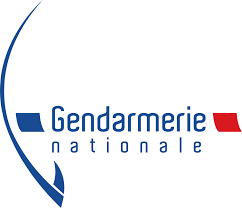 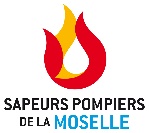 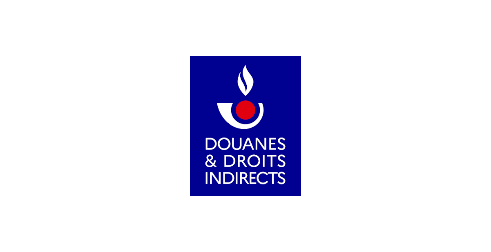 Inscriptions en 1ère année BUT . Renseignements auprès de 
l’IUT de rattachement.
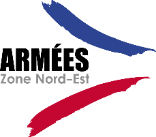 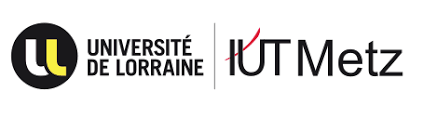 Image générée par l’intelligence artificielle
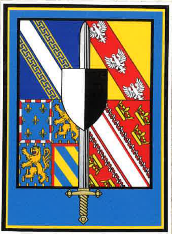 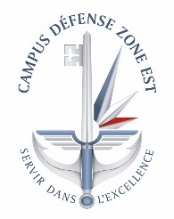 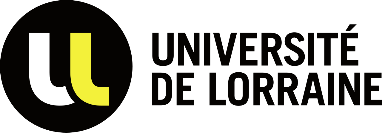 BREVET DEFENSE ET SECURITE A L’IUT
Pour qui ?
Tous les étudiants en cycle BUT, toutes spécialités tertiaires et secondaires. En s’inscrivant dès le mois d’octobre pour S2, S4 et S6.
Pourquoi ?
Participer à la formation de citoyens conscients des enjeux de défense et de sécurité nationales et ouverts sur la réalité du monde.
Développer le sens de l’engagement et du service.
Découvrir un métier, une spécialité et faire naître des ambitions, vocations.
Développer le lien armée-jeunesse-université-entreprise.
Valorisation image Win Win.
Enjeux : résilience et cohésion nationales
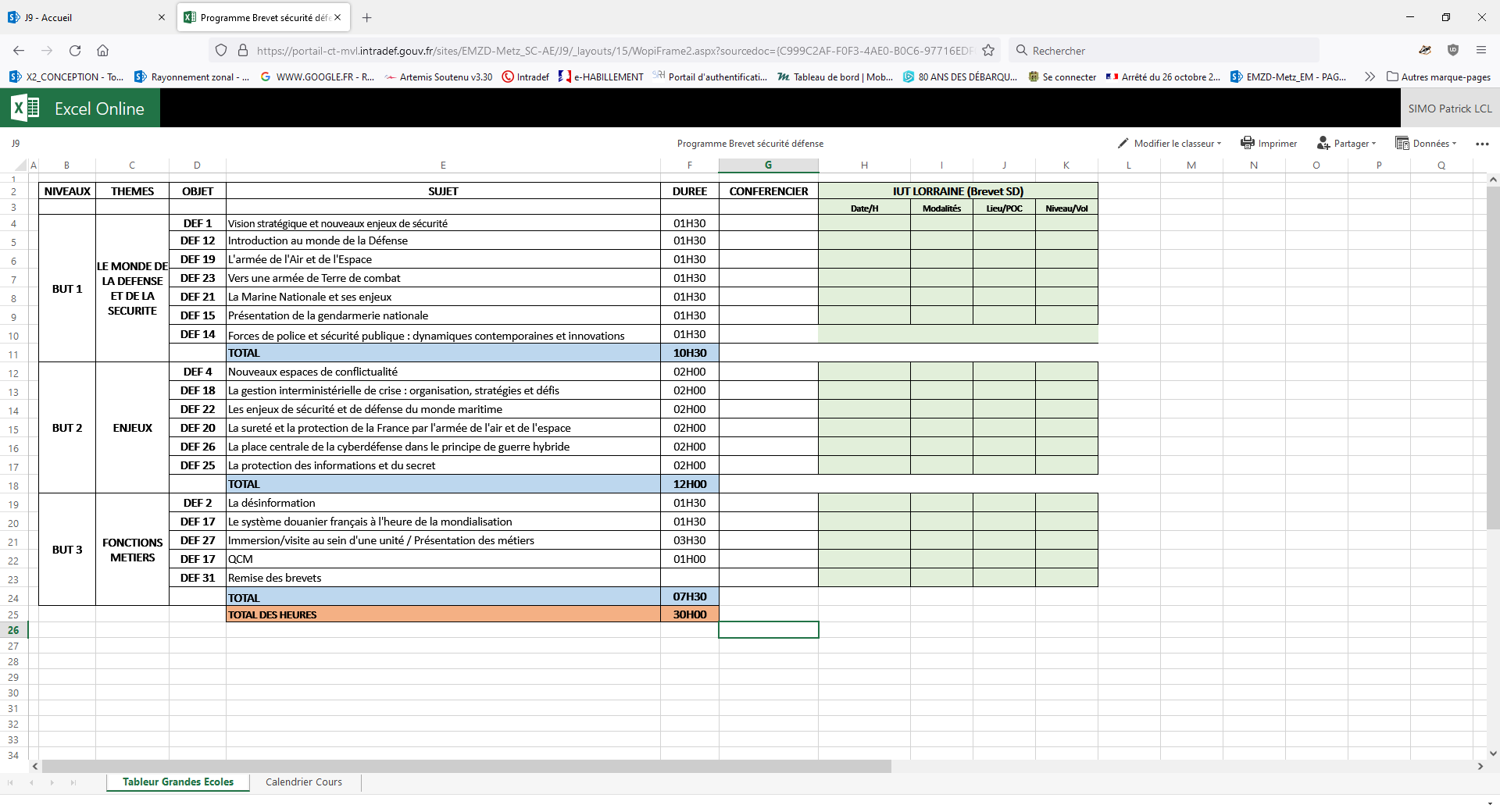 Comment ?
Principe du Webinaire de 01h30 à 02h00 à placer dans les maquettes S2, S4, S6. De préférence, visio en Amphi par IUT (contrôle de présence).
Pour quoi ?
Obtenir un Brevet, marqueur de différenciation auprès des entreprises.
Valoriser son CV, notamment auprès le fonction publique.
Avec qui ?
Une université engagée dans le cadre du trinôme académique.
Une université déjà en partenariat avec les armées depuis 8 ans (UEL).
L’opportunité de proposer une offre inédite aux IUT.

Des conférenciers de haut niveau, experts dans les domaines concernés, en activité.
adaptable
Avec quoi ?
Une convention COMIAZDS – Collegium IUT, sous couvert Trinôme académique, sur 3 ans renouvelable.
Jan2028
Quand ?
Octobre
Jan2025
Jan2027
Jan2026
1/3
1/3
2/3
1/3
2/3
3/3
3/3
1/3
2/3
Inscriptions
30h
20h
30h
10h
INGENERIE DE FORMATION BREVET DEFENSE ET SECURITE IUT LORRAINE
PROMO 1
PROMO 2
PROMO 3
PROMO 4
2025
2026
2030
2029
2027
2028
BUT 1
BUT 1 / BUT 2
BUT1/ BUT2/BUT3
BUT1/ BUT2/BUT3
BUT1/ BUT2/BUT3
BUT1/ BUT2/BUT3
S3
S4
S5
S6
S1
S2
S3
S4
S5
S6
S1
S2
BDS 1
BDS 2
BDS 3
BDS 1
BDS 1
BDS 1
BDS 2
BDS 3
BDS 2
BDS 3
BDS 2
BDS 1
BDS 3
BDS 2
BDS 1